Central Nervous System
Pathology Practicals
Prof.  Ammar Al Rikabi
Dr. Sayed Al Esawy
Dr. Marie Mukhashin
Dr. Shaesta Zaidi
Prepared by:
Head of Pathology Department  Dr. Hisham Al Khalidi
First Practical Session
CNS  Block
Pathology Dept, KSU
Brief review of normal anatomy and histology of nervous tissues
CNS  Block
Pathology Dept, KSU
Brain Anatomy – Sagittal Section
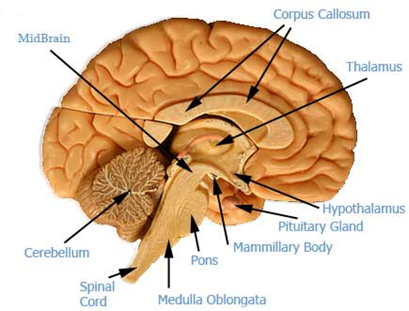 CNS  Block
Pathology Dept, KSU
Brain Anatomy – Cut Section
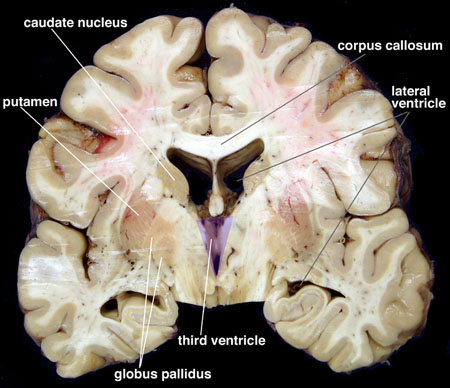 CNS  Block
Pathology Dept, KSU
Meningees
CNS  Block
Pathology Dept, KSU
CNS Cells
Two cell types:
Neuron:
Conducts nerve impulses
Cannot be replaced if destroyed

Neuroglial cells:
Support, nourish, and protect the neurons
Include astrocytes, oligodendrocytes, ependymal cells and microcytes
CNS  Block
Pathology Dept, KSU
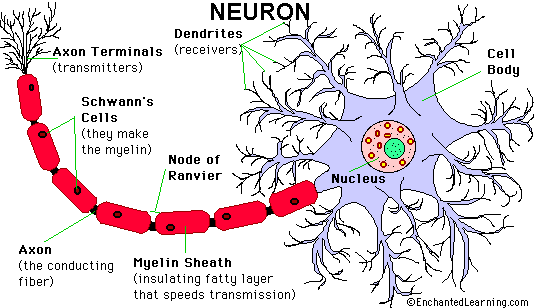 CNS  Block
Pathology Dept, KSU
Histology of Brain tissue - LPF
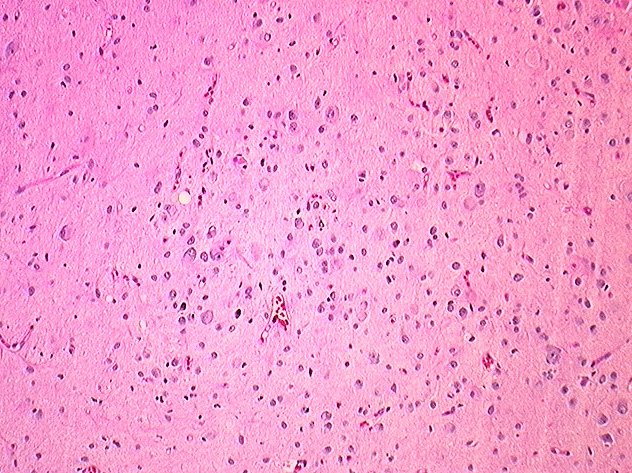 H&E stained sections reveal that at low power (40x) there is no obvious increase in cellularity and that the tissue resembles normal brain parenchyma
CNS  Block
Pathology Dept, KSU
Histology of Brain tissue - HPF
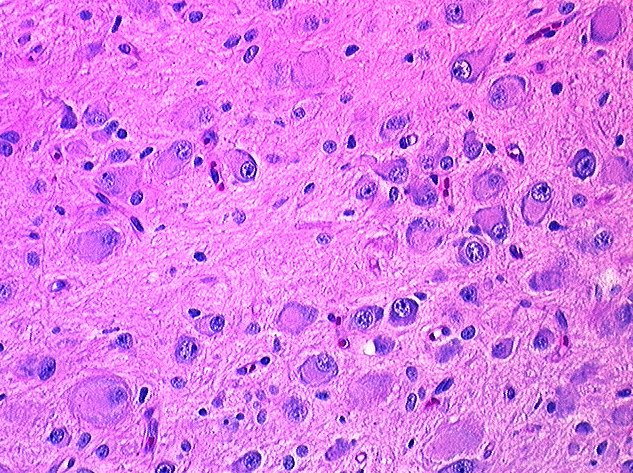 The great variety in the size and shape of the neurons is better appreciated at higher magnification (200x)
CNS  Block
Pathology Dept, KSU
Histology of Brain tissue - HPF
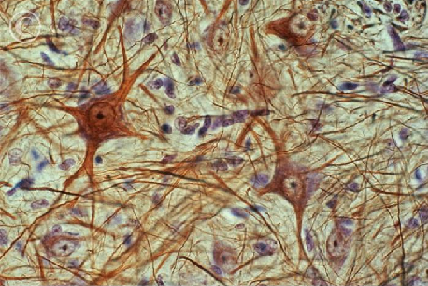 Light micrograph of a section cut through human nervous tissue showing nerve cells in gray matter of the brain. Nerve cells are seen as cell bodies (brown) with round central nucleus.
CNS  Block
Pathology Dept, KSU
Gross and microscopic findings of selected CNS diseases
CNS  Block
Pathology Dept, KSU
Meningioma
CNS  Block
Pathology Dept, KSU
CASE 1:
A 43- year old female complained of headache and two attacks of seizures in the past 4 months . Brain MRI revealed a 3 cm extra-axial mass in the parietal region. It was dural- based with mild edema in the surrounding brain tissue. 

What is your provisional diagnosis?
CNS  Block
Pathology Dept, KSU
Meningioma  vs  Normal Brain
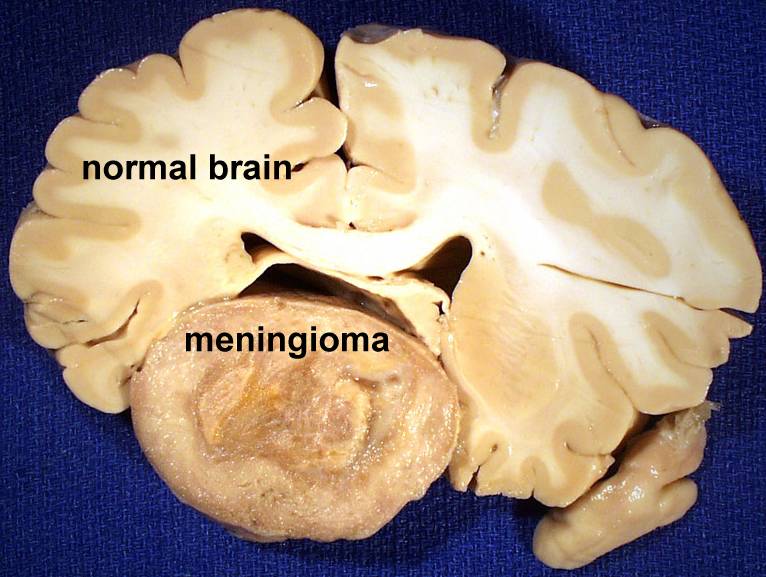 CNS  Block
Pathology Dept, KSU
Meningioma – Gross
Note how this meningioma beneath the dura has compressed the underlying cerebral hemisphere. Rarely, meningiomas can be more aggressive and invade
CNS  Block
Pathology Dept, KSU
Meningioma – Gross
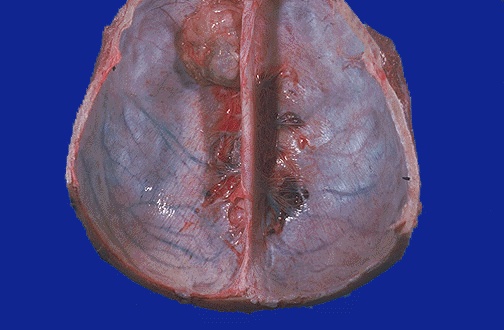 Here is another benign meningioma beneath the dura. These neoplasms are slow growing, but may reach a large size before symptoms lead to detection.
CNS  Block
Pathology Dept, KSU
Parasagittal Meningioma - Gross
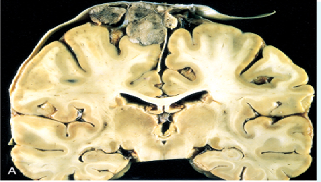 Parasagittal multilobular meningioma attached to the dura with compression of underlying brain.
CNS  Block
Pathology Dept, KSU
Meningioma – MRI view
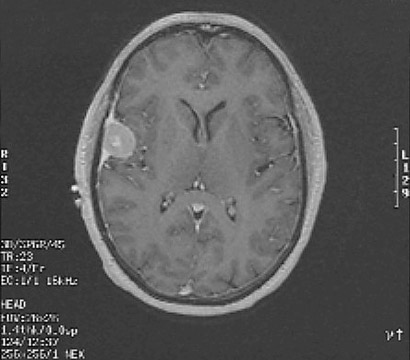 This is an MRI scan demonstrating a discreet mass along the lateral convexity and extending from a dural base impinging upon the cerebral hemisphere. This is consistent with a meningioma
CNS  Block
Pathology Dept, KSU
Meningioma - Microscopic view - LPF
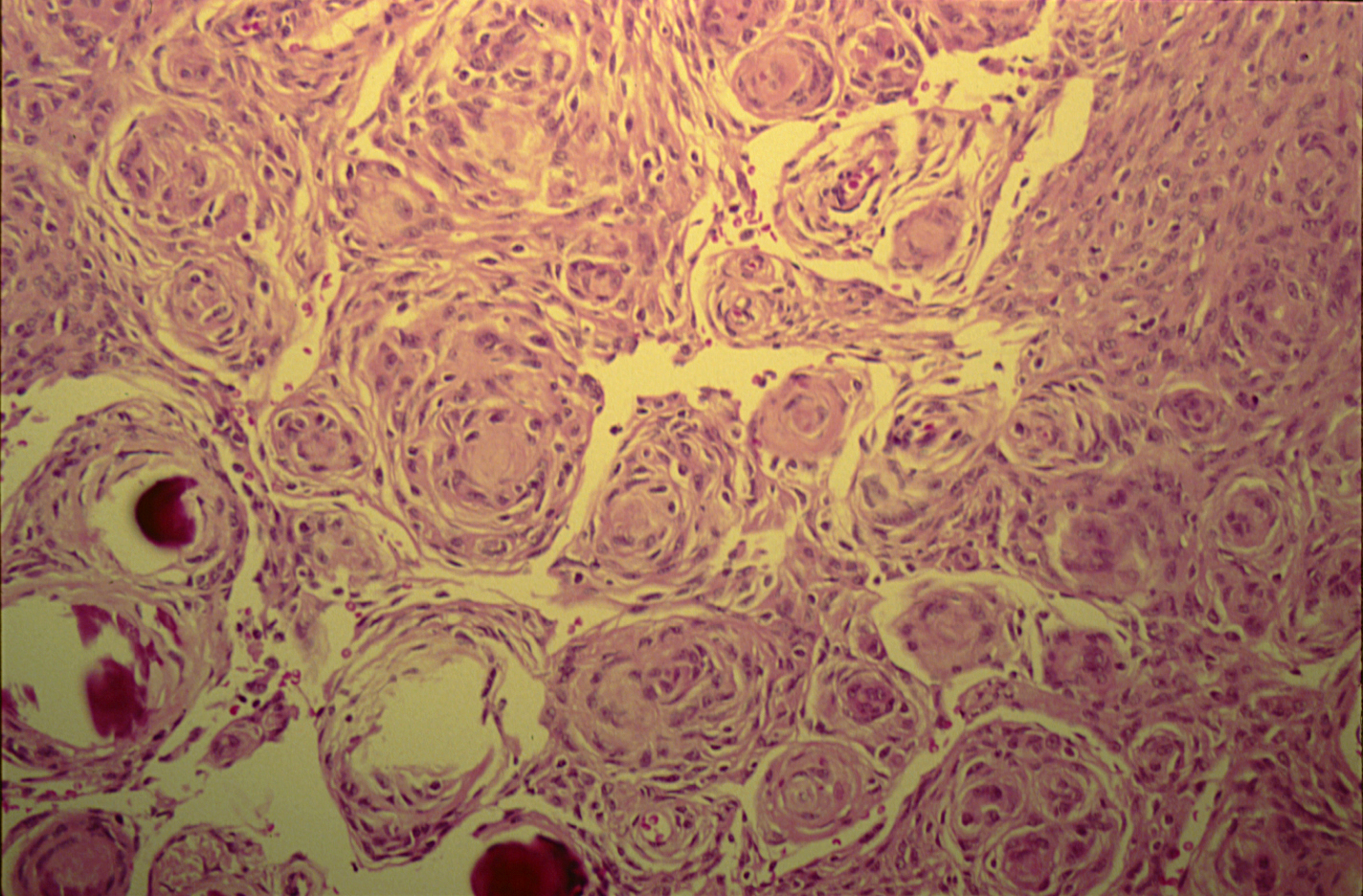 Whorls of fibrocellular tissue. Cells are oval, spindle shape or elongated and lack mitosis. 
Psammoma bodies (spherical calcified particles) are also seen within the tumour
CNS  Block
Pathology Dept, KSU
Meningioma – Microscopic view - HPF
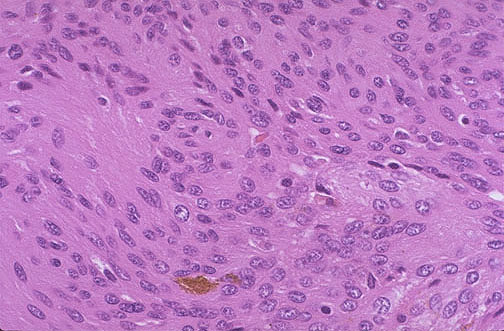 At high magnification, this meningioma has plump pink cells. A small amount of brown granular hemosiderin is present. Meningiomas may also have psammoma bodies.
CNS  Block
Pathology Dept, KSU
Glioblastoma Multiforme
CNS  Block
Pathology Dept, KSU
CASE 2 :

A 55 years old man complained of headache for the last 2 months . Brain MRI reveals a 
   3 cm  frontal intra - parenchymal space occupying lesion with rim enhancement on contrast studies.

What is your provisional diagnosis ?
CNS  Block
Pathology Dept, KSU
Glioblastoma Multiforme - Gross
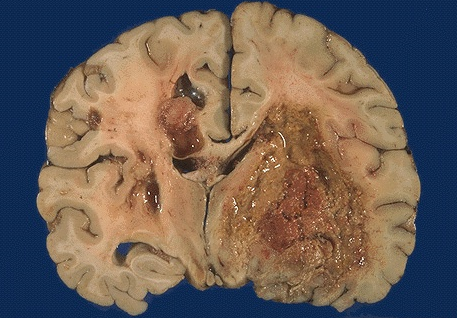 This is the worst possible form of Glioma—
a Glioblastoma multiforme (GBM). These neoplasms are quite vascular with prominent areas of necrosis and hemorrhage. Note how this one has crossed the midline to the opposite hemisphere
CNS  Block
Pathology Dept, KSU
Glioblastoma Multiforme – CT scan
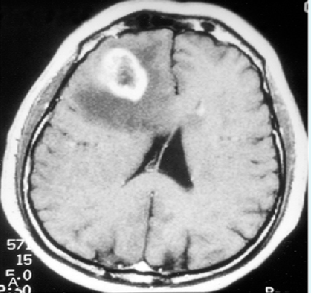 Computed tomographic (CT) scan of a large tumor in the cerebral hemisphere showing signal enhancement with contrast material and pronounced peritumoral edema.
CNS  Block
Pathology Dept, KSU
Glioblastoma Multiforme – LPF Microscopy
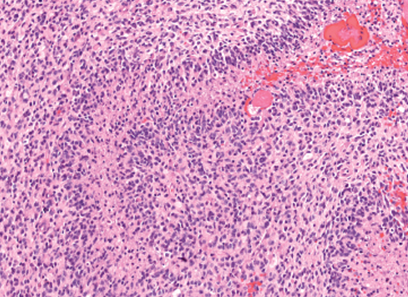 Glioblastoma.  Foci of necrosis with pseudopalisading of malignant nuclei and endothelial cell proliferation.
CNS  Block
Pathology Dept, KSU
Glioblastoma Multiforme – HPF Microscopy
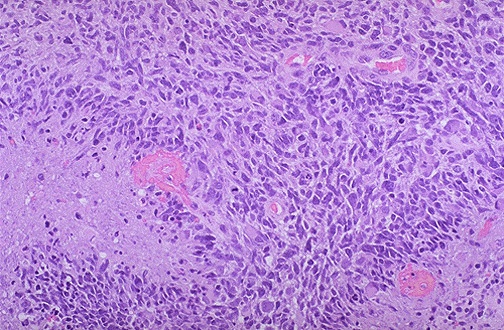 This glioblastoma multiforme (GBM) demonstrates marked cellularity with marked hyperchromatism and pleomorphism. Note the prominent vascularity as well as the area of necrosis at the left with neoplastic cells palisading around it.
CNS  Block
Pathology Dept, KSU
Glioblastoma Multiforme – HPF Microscopy
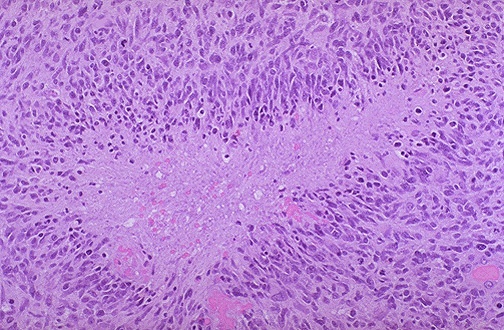 Here is another example of pseudopalisading necrosis of neoplastic cells in a glioblastoma multiforme (GBM). The cells of a GBM can infiltrate widely, particularly along white matter tracts, and even through the CSF.
CNS  Block
Pathology Dept, KSU
Multiple Sclerosis
CNS  Block
Pathology Dept, KSU
CASE 3 :

 A 27 years old woman presents with a sudden onset of right sided blindness and weakness in her left leg. There is no history of trauma. However, she experienced a similar episode 8 months ago and was diagnosed as aseptic meningitis.

What is your provisional diagnosis?
CNS  Block
Pathology Dept, KSU
Multiple Sclerosis – Gross
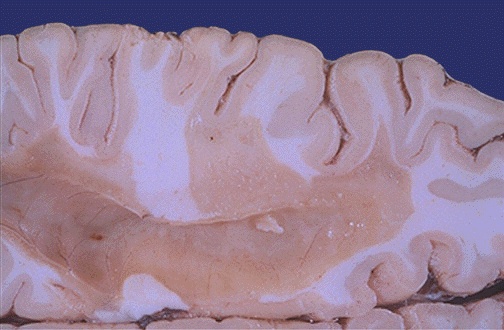 A large "plaque" of demyelination in the white matter. 
The plaque has a grey-tan appearance. Such plaques are typical for multiple sclerosis (MS). These plaques lead to the clinical appearance of transient or progressive loss of neurological function. The disease is multifocal and the lesions appear over time.
CNS  Block
Pathology Dept, KSU
Multiple Sclerosis – Gross
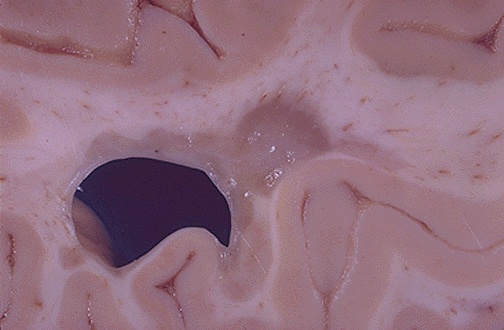 Here is a demyelinated plaque in a patient with multiple sclerosis (MS). The lesions can be seen with MRI scans, but the appearance in the CSF of increased protein from IgG that demonstrates oligoclonal bands on electrophoresis is very consistent with this diagnosis.
CNS  Block
Pathology Dept, KSU
Multiple Sclerosis – Microscopic view
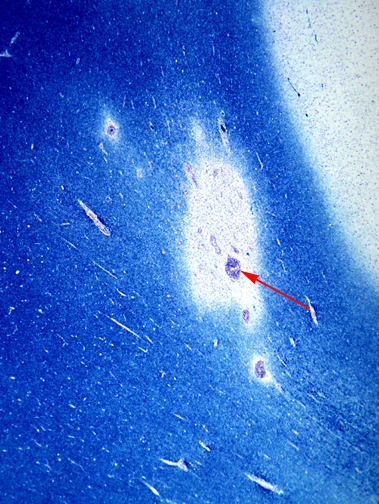 This is a myelin stain (luxol fast blue/PAS) of an early lesion. The lesion is centered around a small vein (arrow) which is surrounded by inflammatory cells.
CNS  Block
Pathology Dept, KSU
Multiple Sclerosis – Microscopic view
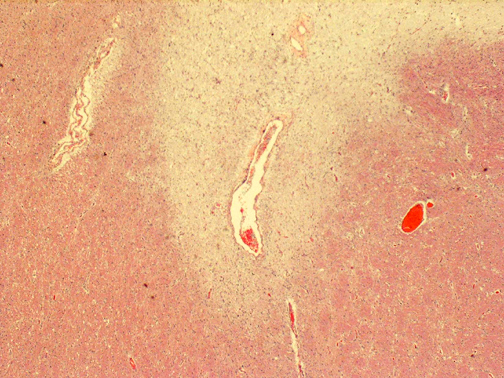 This is an H&E stained sections from a patient with long-standing MS. This lesion is centered on a vein. In this older lesion, however, there is very little inflammation around the vein. You can see the loss of myelin even without a special stain: it is lighter pink than the normal white matter surrounding it.
CNS  Block
Pathology Dept, KSU
Multiple Sclerosis – Microscopic view
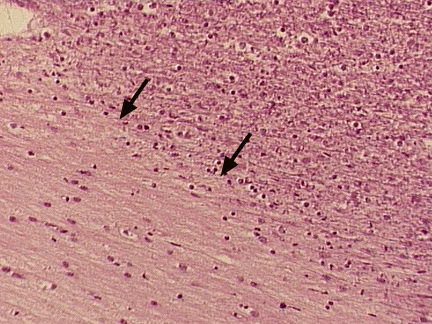 A high power photomicrograph of the MS plaque showing the pallor of the plaque almost devoid of myelin. There is a decrease in oligodendroglial nuclei and an increase of astrocyte nuclei characteristic of an older MS plaque.
CNS  Block
Pathology Dept, KSU
Multiple Sclerosis – Microscopic view
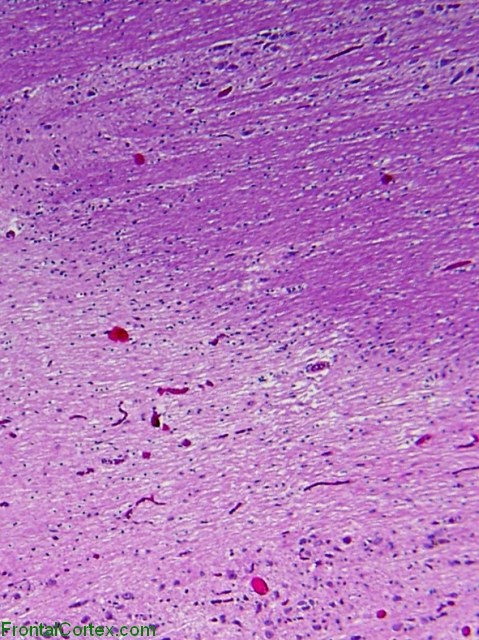 Inactive demyelinated plaque from a brain with MS. There is no active demyelination going on in this plaque. In this image, we see the border between the plaque – pale (red arrow) and normal neuropil – darker (green arrow). Pale plaque indicates
 a lack of myelin.
CNS  Block
Pathology Dept, KSU
The key microscopic features of Multiple Sclerosis are:
Perivenous mononuclear inflammation            
   (lymphocytes, plasma cells and macrophages).
 
  Loss of myelin and variable loss of        
   oligodendrocytes. 

  Relative preservation of axons.
 
  Reactive astrogliosis (sclerosis).
CNS  Block
Pathology Dept, KSU
Early (acute) lesions are characterized by:
Perivascular and parenchymal infiltration by        
    inflammatory mononuclear cells, and myelin        
    breakdown and phagocytosis by macrophages.

Astrogliosis is not yet profound and axons are relatively preserved. 

 As the lesion progresses, there are fewer inflammatory cells and more astrogliosis.

Chronic lesions have few mononuclear cells, almost complete demyelination, and severe astrogliosis. There can be oligodendrocyte loss and some secondary axonal loss in advanced cases.
CNS  Block
Pathology Dept, KSU
Schwannoma
CNS  Block
Pathology Dept, KSU
CASE 4:

A 39 years old man complains that he had noticed a progressive hearing loss over a 2 years period. Except for occasional headache, he has no other complaints . Evaluation discloses severe sensorineural hearing loss of the left side . MRI shows 1.5 cm. mass at the left cerebellopontine angle .                     

What is your provisional diagnosis ?
CNS  Block
Pathology Dept, KSU
Schwannoma – Gross
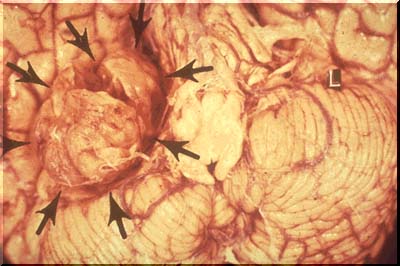 Schwannoma : A nerve sheath tumor that seen most frequently on the eighth nerve (acoustic neuromas), in which case, they occupy the cerebello- pontine angle ( arrows). 
Acoustic tumors can be removed, but usually not without damaging the eighth nerve and sometimes the facial nerve and brain stem.
CNS  Block
Pathology Dept, KSU
[Speaker Notes: Mass at the cerebello-pontine angle .]
Schwannoma – Gross
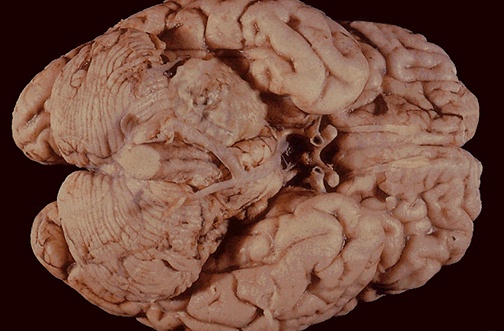 Acoustic Schwannoma: The mass lesion here is arising in the acoustic (eighth cranial) nerve at the cerebellopontine angle. Patients may present with hearing loss. These benign neoplasms can be removed.
CNS  Block
Pathology Dept, KSU
Schwannoma – Cut Section
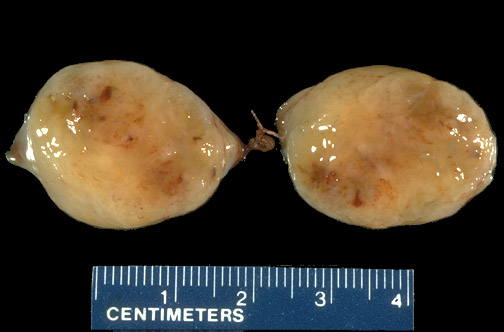 The cut surface of a schwannoma is similar to that of many mesenchymal neoplasms, with a "fish flesh" soft tan appearance.
CNS  Block
Pathology Dept, KSU
Schwannoma – LPF Microscopy
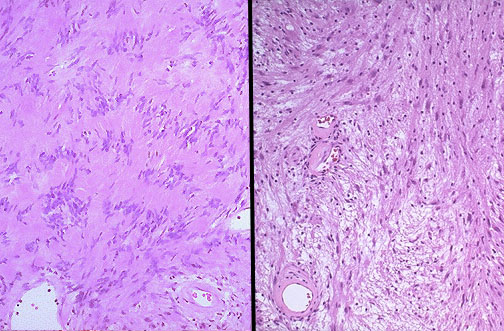 These are the classic microscopic appearances of 
a schwannoma, which is benign. Note the more cellular "Antoni A" pattern on the left with palisading nuclei surrounding pink areas (Verocay bodies). On the right is the "Antoni B" pattern with a looser stroma, fewer cells, and myxoid change.
CNS  Block
Pathology Dept, KSU
Schwannoma – HPF Microscopy
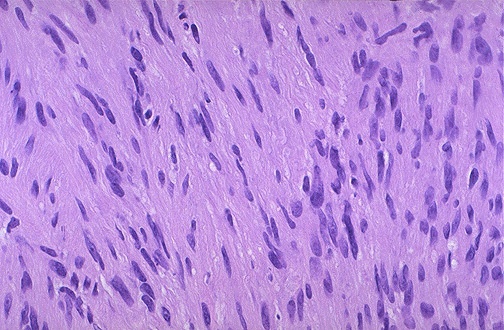 The schwannoma is seen here at higher magnification.
CNS  Block
Pathology Dept, KSU